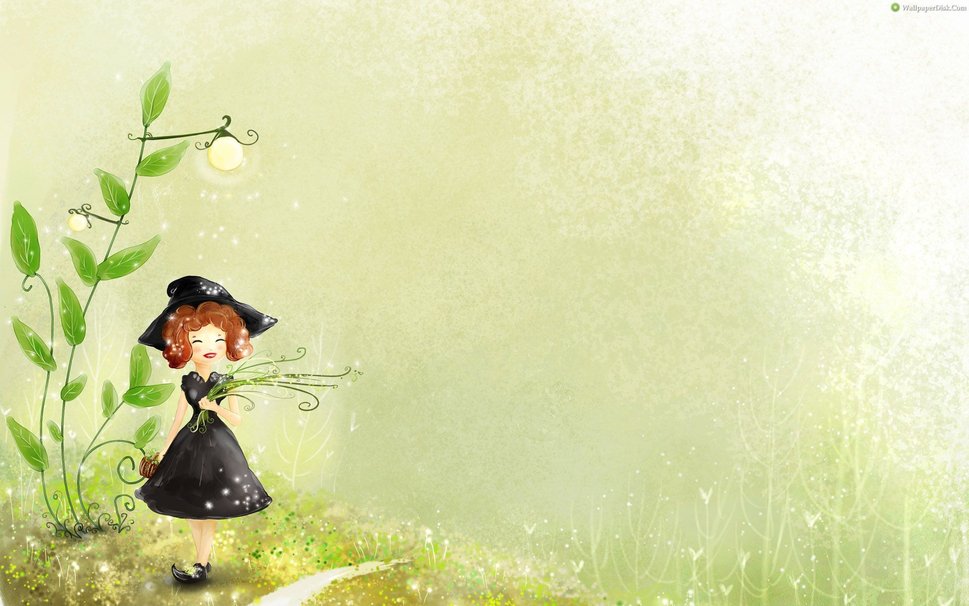 Мастер-класс для родителей«Кукла»
Подготовила: 
Захарова Е.А.
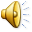 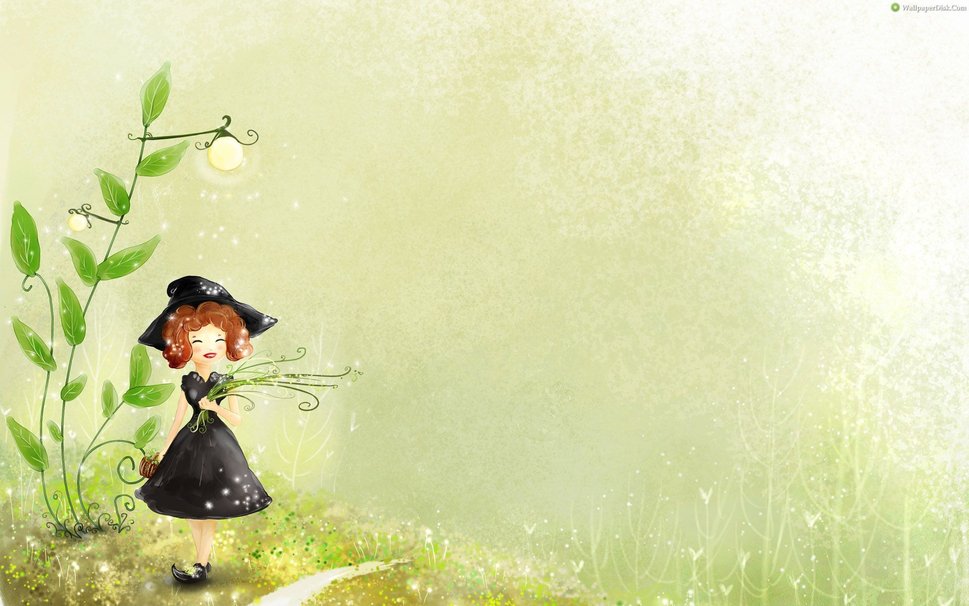 Цель
Проявить интерес у родителей к совместной деятельности с детьми 
     для изготовление игрушки
 «Куклы - марионетки».
Задачи
Познакомить родителей и детей  с одной из старых техник изготовления игрушки.

Закрепить интерес к  образовательному процессу через совместное изготовление игрушки, в данной технике.
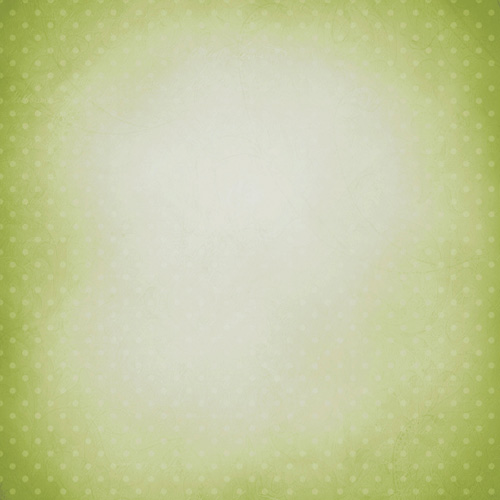 Берем пластмассовый шарик
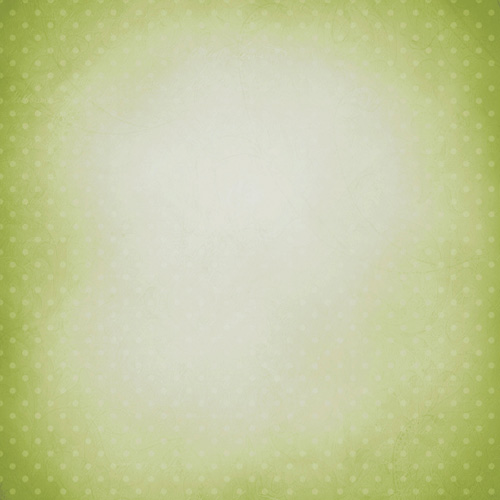 С помощью ниток и иголки обматываем шарик белой тканью, так как показано на картинке
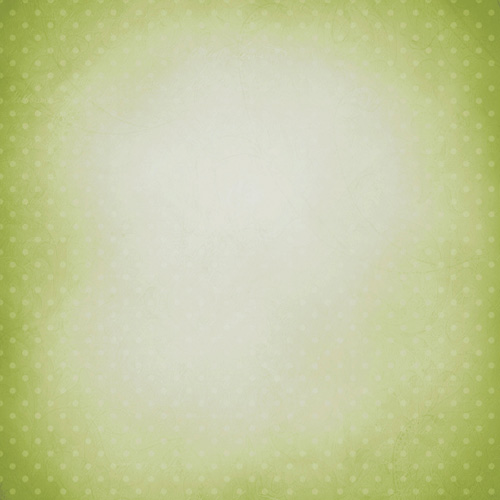 Нитками  вышиваем на нашей кукле , челку
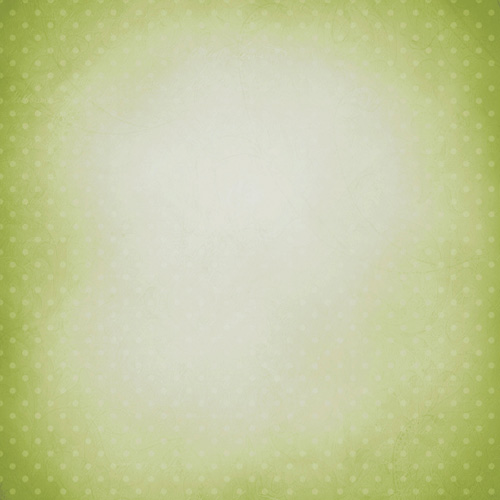 С помощью ниток формируем волосы
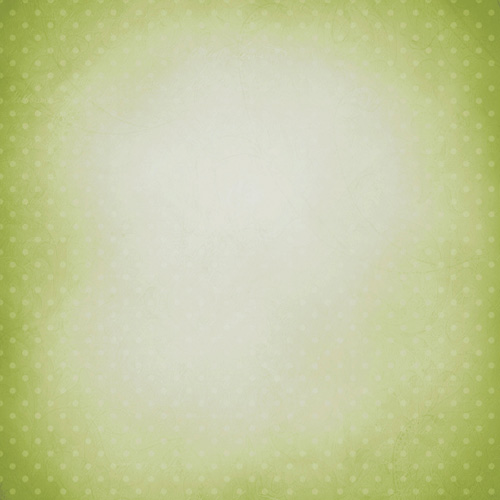 Атласную ткань складываем пополам, посередине, делаем  срез, чтобы сделать кукле-марионетке туловище.
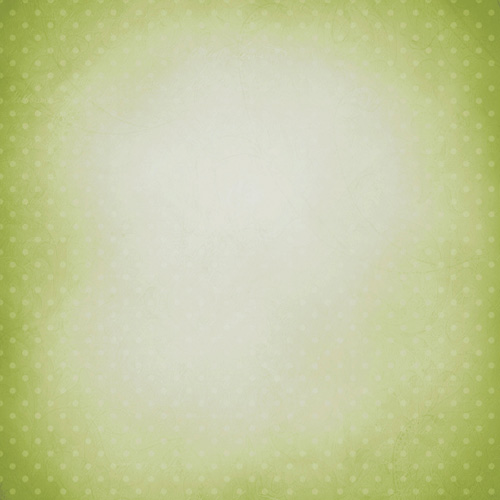 Аналогично делаем также со второй тканью, это уже будет платье. Атласную ленту повязываем на «шее».
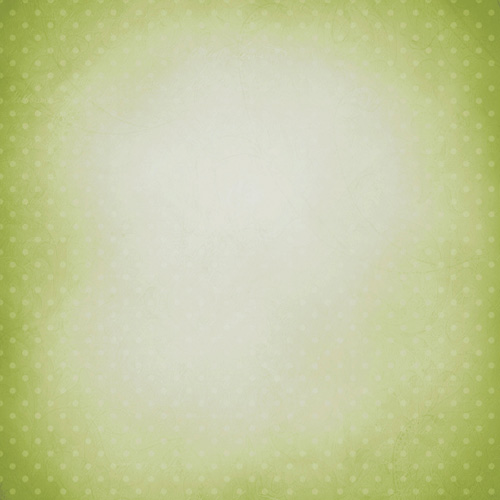 Основу шляпы обшиваем тканью, и украшаем брошью
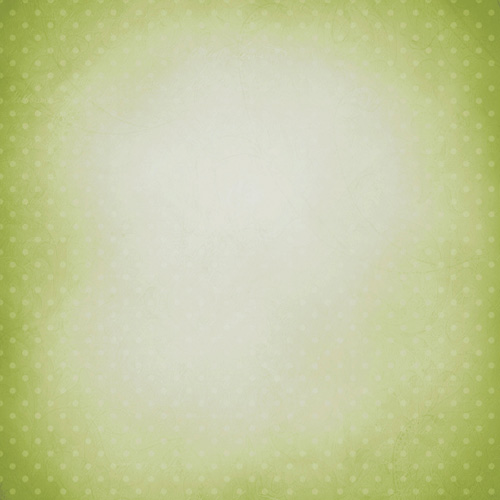 Рисуем кукле лицо, и украшаем: одеваем бусы, пришиваем  к платью пуговицы
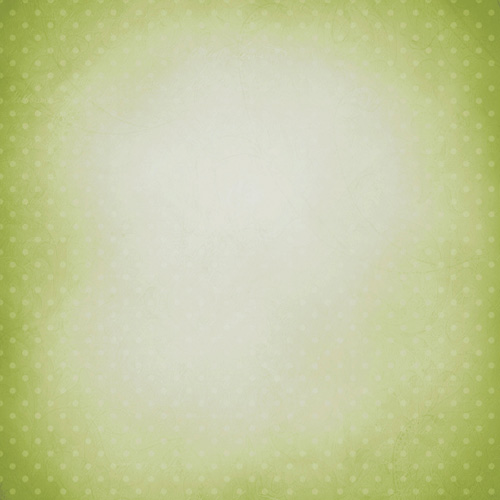 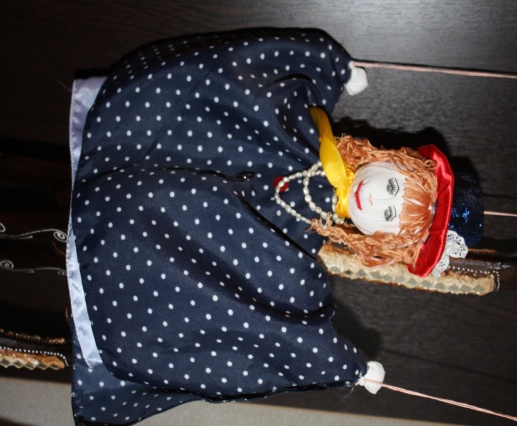 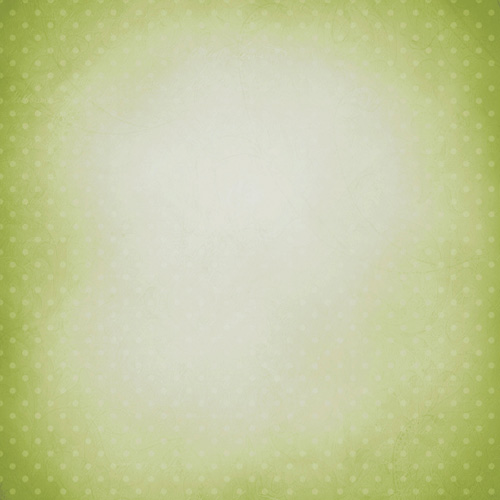 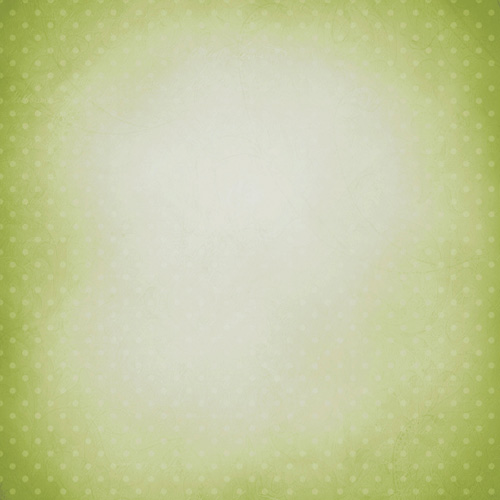 Марионетки помогут малышам развить воображение, правильно координировать движения. Играя и фантазируя с ними,  ребенок получает максимум хороших эмоций.